EIC Far-BackwardDirect Photon Detector
A. Kowalewska1, J. Nam2, K. Piotrzkowski1, B. Surrow2

1. AGH University of Science and Technology, Krakow
2. Temple University, Philadelphia
1
Direct Photon Detection in ePIC
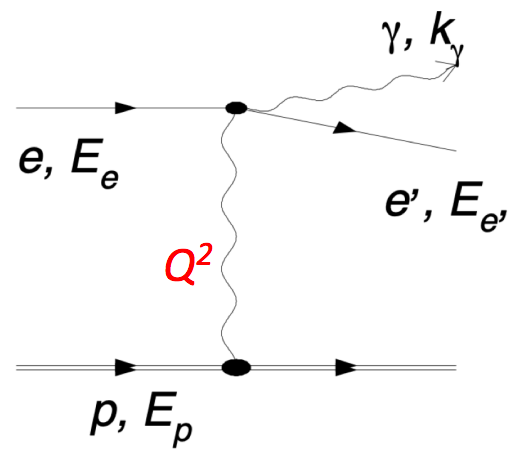 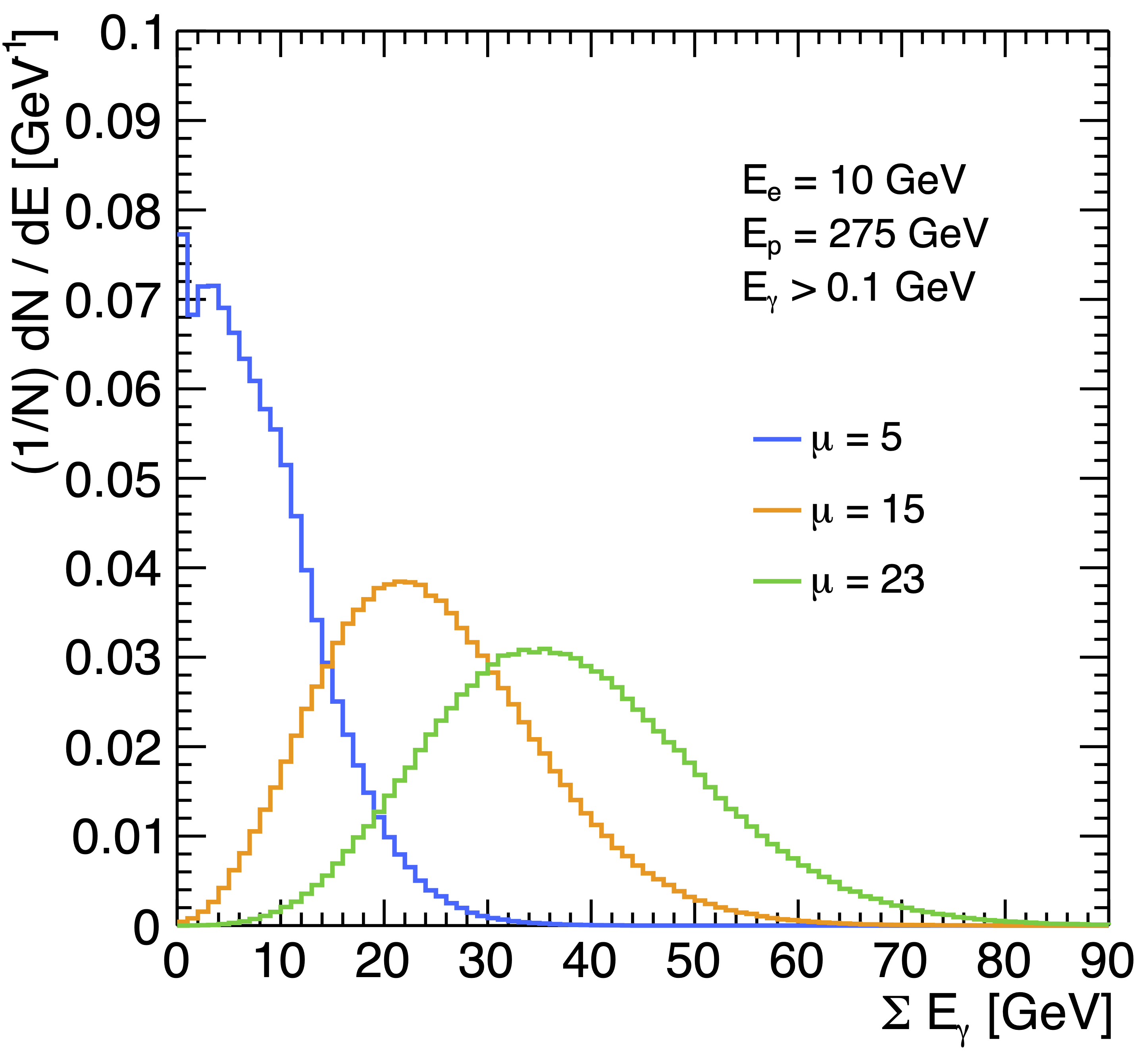 2
Direct Photon Detection in ePIC
Therefore, two separate direct photon calorimeters are proposed:
one with an excellent energy resolution to be used only for the special luminosity calibration runs at low L.
one which is capable of withstanding > 1 GHz event rates and be used for a robust luminosity monitoring during the nominal ePIC running.

Direct bremsstrahlung photon calorimeters are inevitably exposed to the direct synchrotron radiation, mostly originating in the electron beam ”separating” dipole B2eR.

For a 18 GeV electron beam that requires using thick absorbers/filters to attenuate SR, at a cost of deteriorating the energy measurements. We therefore need to carefully study the optimal way of configuring such filters.
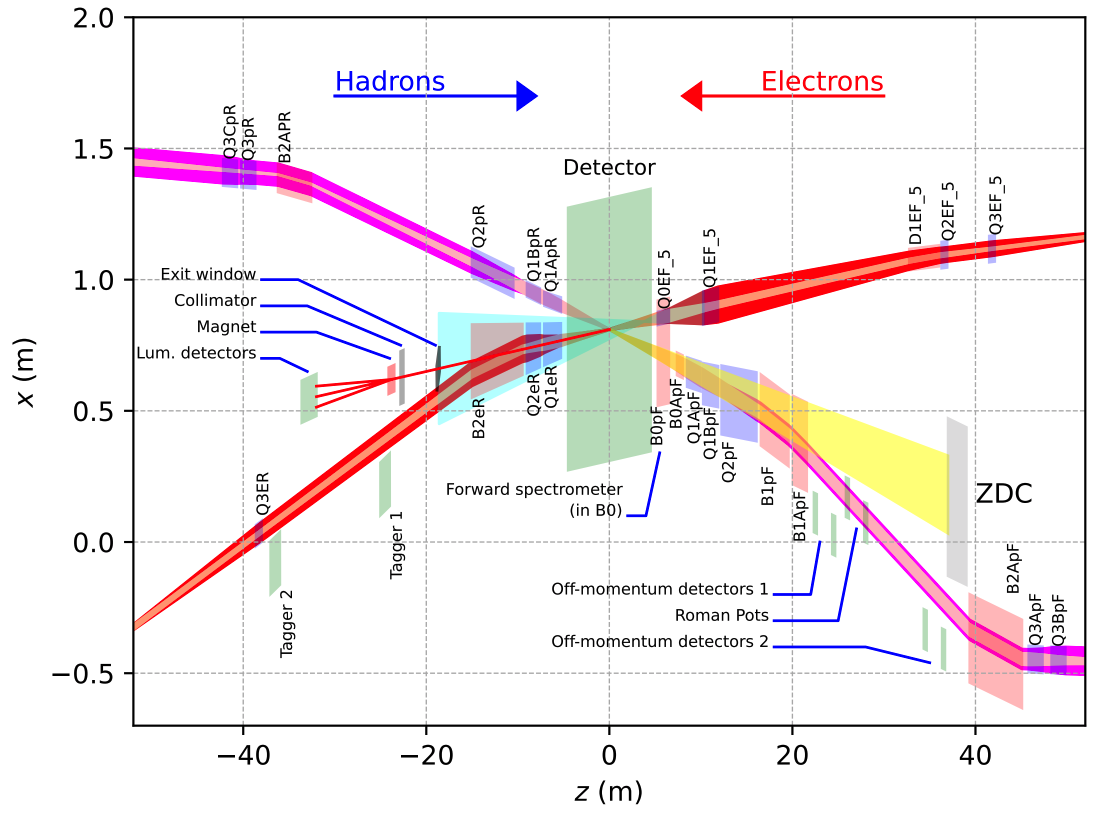 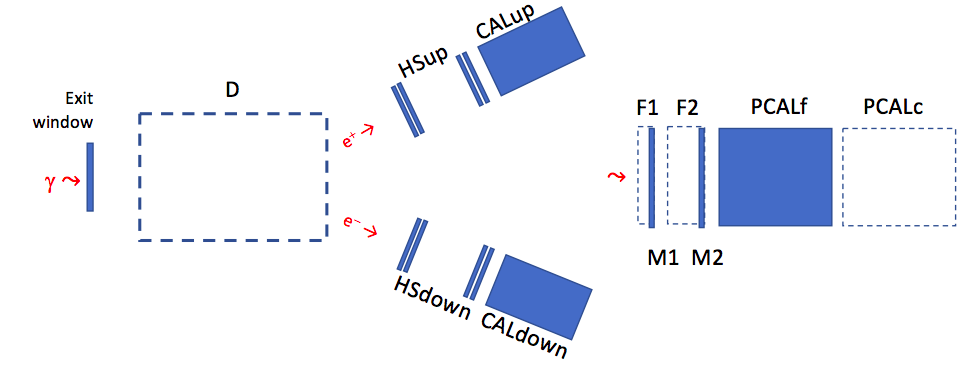 3
Introduction
Far backward Geometry
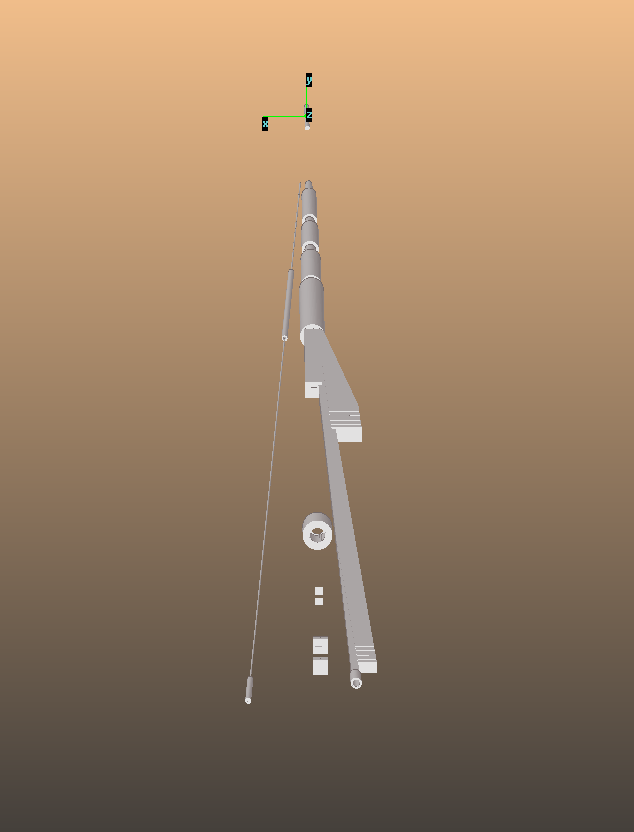 Q1eR
B2AeR
Q2eR
B2BeR
Taggers
Exit
window
SPEC
Direct
Photon
Geom generated in the standard EIC frameworkand imported to SynRad+
4
Beam Information
Far Backward Geometry
w/ Beam and Field
Electron beam
18 GeV electron beam at 250 mA current.
Magnetic Field
B2AeR/B2BeR
0.192/0.238T dipoles.
Located at 10.5/13.275m downstream.
Q1eR/Q2eR
-13.3/12.1(T/m) focusing/defocusing quad poles.
Located at 6.2/8.3m.
Relevant studies
H. Witte et al, DOI: 10.18429/JACoW-IPAC2021-WEPAB002
M. Stutzman, DOI: 10.18429/JACoW-IPAC2021-WEPAB340
Charles Hetzel, https://indico.bnl.gov/event/12026/
Beamline studies aimed to optimize beam line spacing, material, conditioning time, pumping configuration.
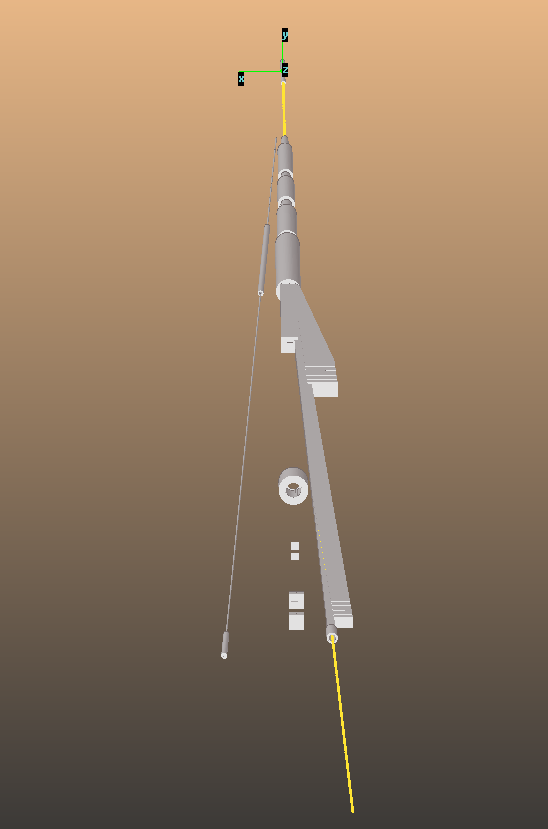 Geom generated in the standard EIC frameworkand imported to SynRad+
5
SR Simulation
Physics event
based on
power dist.
Geometryexported
Geometry from
EIC repository
(GITHUB)
SR simulation
w/ SynRad+
G4 simulation
SynRad+
http://cds.cern.ch/record/2694236?ln=en
MC simulator developed by CERN to simulate synchrotron radiation (SR).
Traces photons originating from particles traversing through magnetic regions.
Calculates flux and power distribution/spectrum of SR incident on geometric surfaces.
Geometry can be generated with built-in GUI tools or imported from CAD software (STL format).
DD4hep/DDG4 interfaced with Ddsim
Integrated into standard EIC SW framework.
Generate geometry as input to SynRad+
Handles G4 simulation.
Ongoing effort from EIC Background working group.
To produce realistic beam environment, the correct accelerator model is needed.
ePIC background group has started investigating the SR with the help of Charles Hetzel, Marcy Stutzman.
The SR in the FB effort will also contribute to this investigation.
6
Test Study
Power/Flux spectrum
First Check:
Photon distribution on exit window
from SynRad+
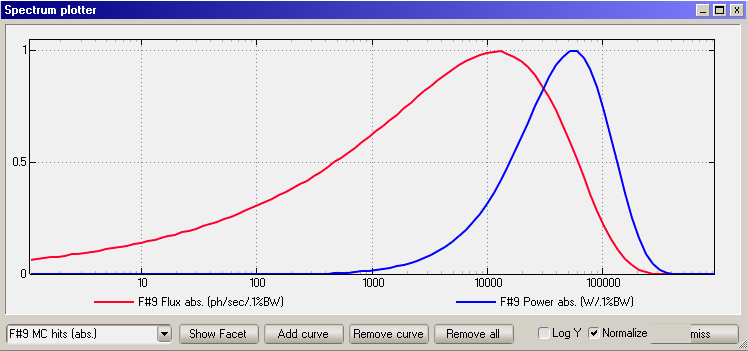 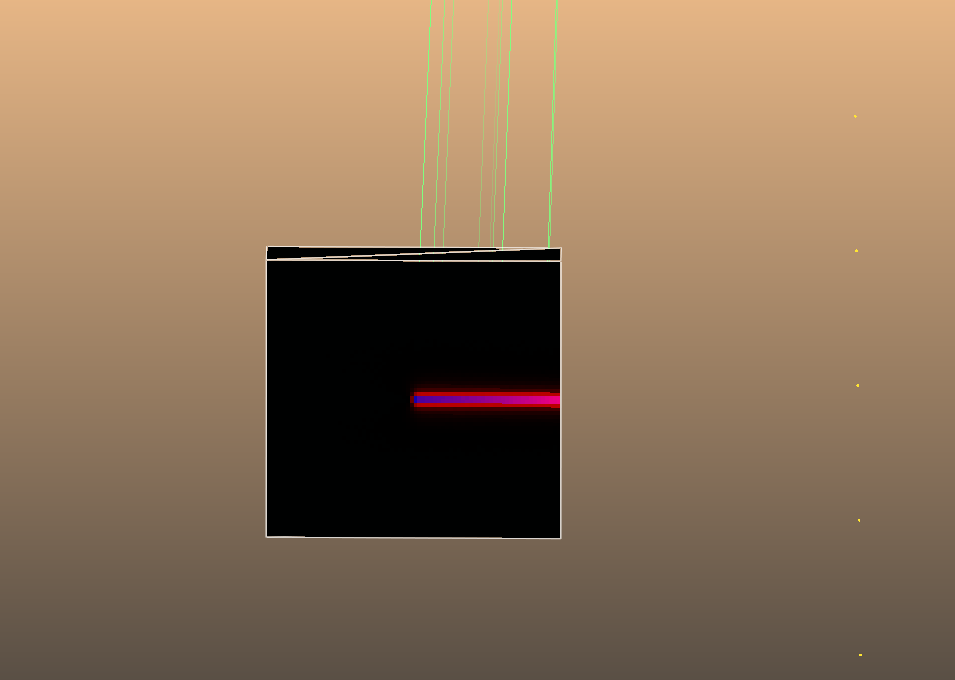 Flux profile along vertical direction
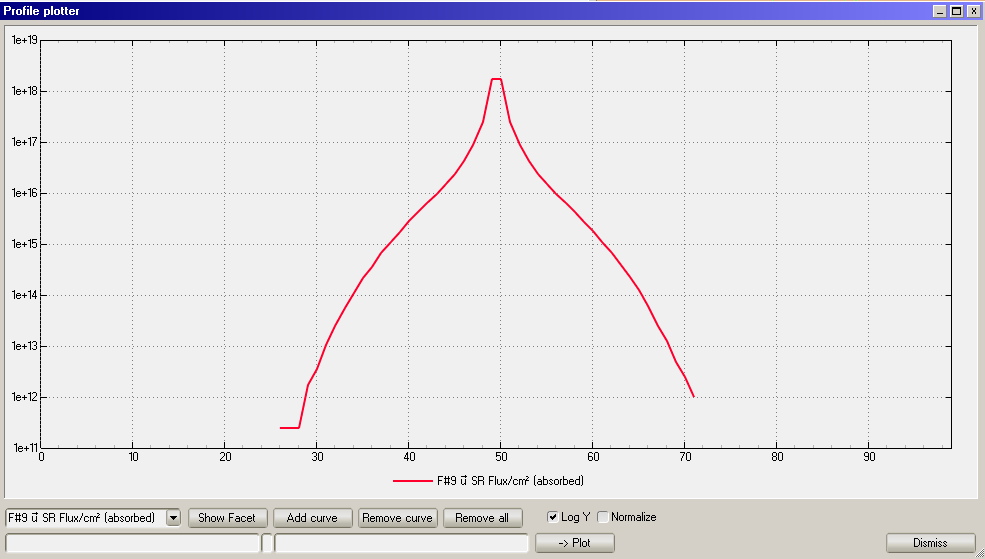 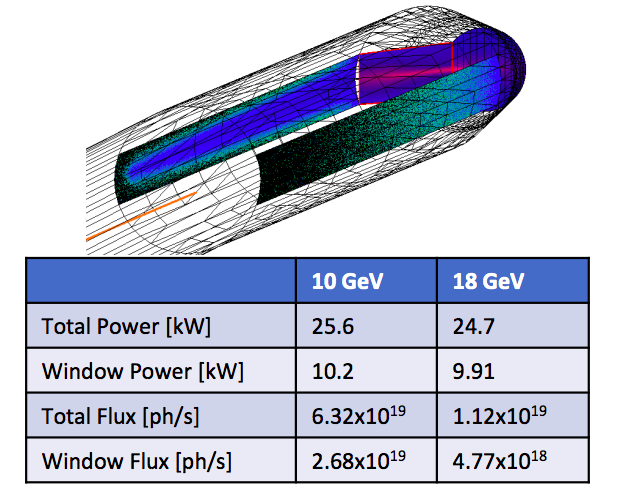 Charles Hetzel,
https://indico.bnl.gov/event/12026/
7
Summary & Outlook
8
9
10
Synchrotron Radiation (SR)
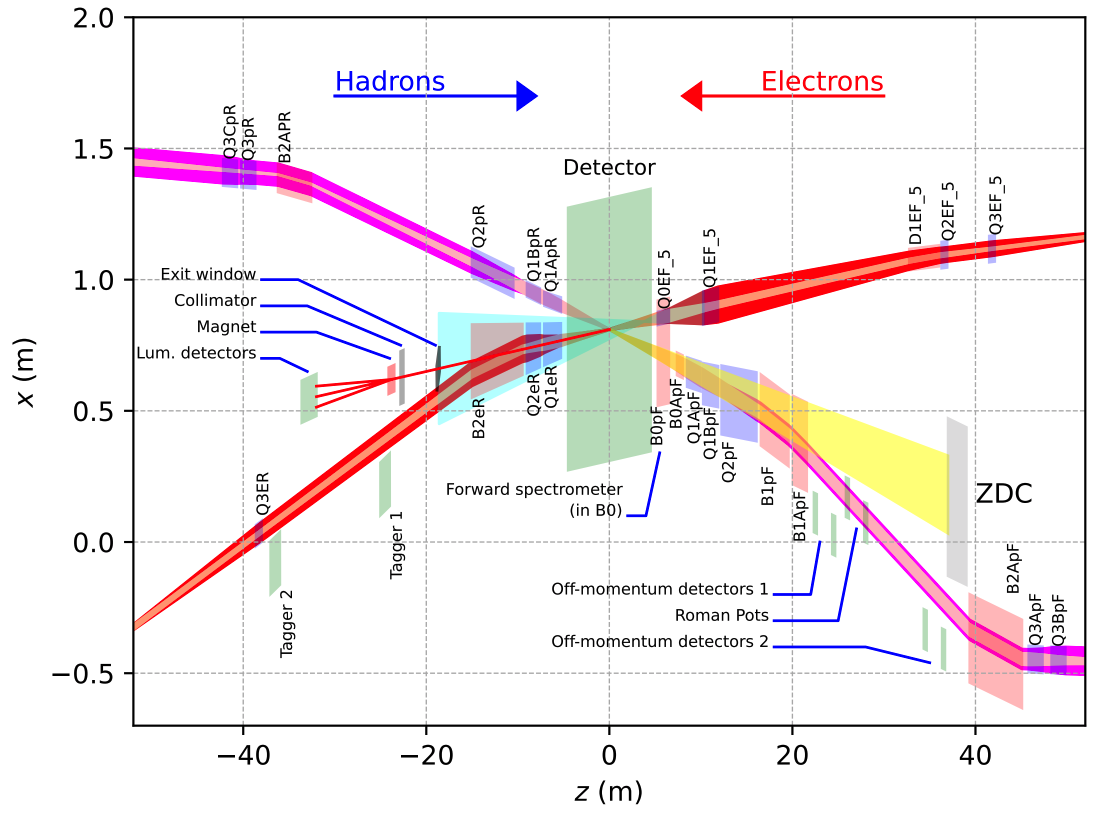 Pic for tagger
Highlight the dipole/quadrupole in the backward electron region.
Expected power with 10/18 GeV modes.
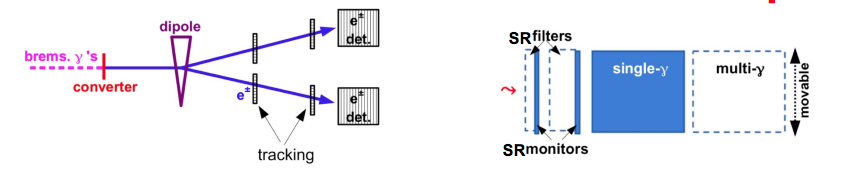 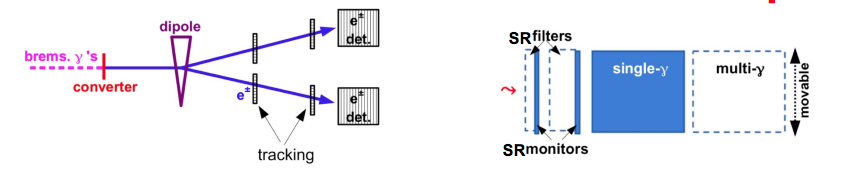 11
Relevant Geometry
Far backward Geometry
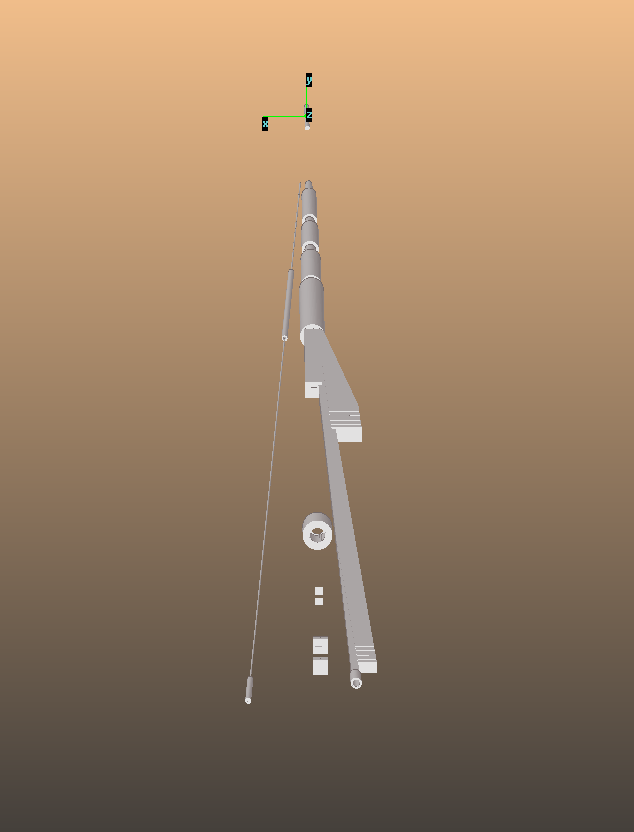 Q1eR
B2AeR
Q2eR
B2BeR
Taggers
Exit
window
SPEC
Direct
Photon
Geom generated in the standard EIC frameworkand imported to SynRad+
12